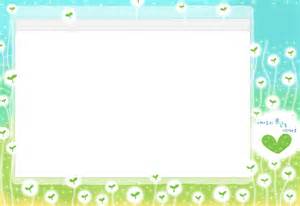 佇主耶穌基督內面有平安
佇主耶穌基督內面有疼心
佇主內面找著光明，
人生有了希望安慰及力量
佇主耶穌基督內面有希望，
嗚……………
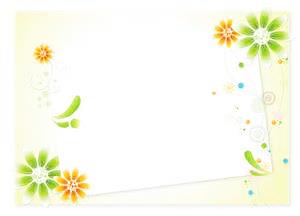 佇主內面找著光明，人生有了希望安慰及力量佇主耶穌基督內面有希望耶穌是我最好的朋友，擔當我罪與憂愁何等權利能將萬事，帶到耶穌寶座前
親愛的朋友，最親愛朋友(耶穌是親愛的朋友)佇主內面找著光明，人生有了希望安慰及力量佇主耶穌基督內面有希望佇主耶穌基督內面有希望嗚……
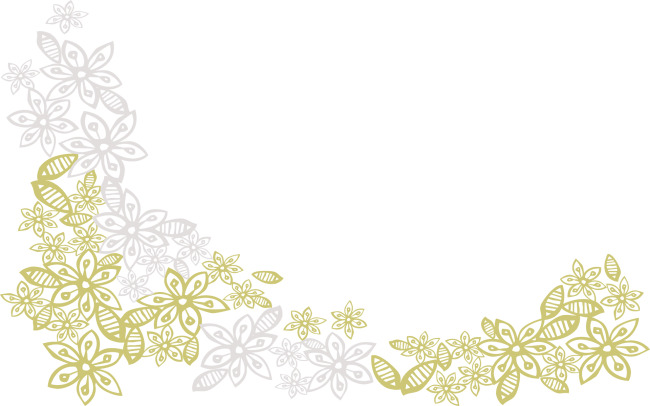